Perdegimo sindromas.
Ką daryti?
Ar sutinkate su šiais teiginiais?
Man privalo sektis su visais mokiniais;
Aš turiu būti vienas pačių geriausių mokytojų;
Dauguma mokinių turi mane gerbti ir mėgti;
Aš labai daug dirbu, todėl visi mano mokiniai turi elgtis gerai ir daryti pažangą;
Aš visadaa turiu gerai jaustis ir gerai atrodyti.
Jeigu nuoširdžiai tikite bent vienu šių teiginių, esate labai pavojingoje situacijoje, nes jūs turite realybėje neegzistuojančią viziją.
Perdegimas
Profesinis perdegimas darbe – tai  sudėtinga, ilgai besitęsianti reakcija į įvairius stresinius faktorius darbe (Maslach, 2003).
Tai emocinis išsekimas, kai žmogus jaučia, kad jis nebeturi daugiau jėgų daryti tai, ką jis daro. 
Tai, kas buvo vertinga darbe, praranda savo vertę (buvę sarbūs mokiniai pradeda atrodyti kaip kliūtis, bendravimas su jais neteikia malonumo).
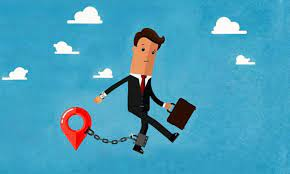 Perdegimo požymiai
Nuovargis – perdegęs  žmogus jaučiasi pavargęs ir išsekęs, nuovargis yra ilgalaikis, jo nepavyksta išgydyti miegu ar ramiu savaitgaliu namie;
Abejingumas – perdegimą išgyvenantis mokytojas neturi jėgų šiltai rūpintis mokiniais, jam nesvarbu, kaip jaučiasi jo mokiniai;
Nepatenkintas savo darbo rezultatais – perdegęs žmogus nepatenkintas savo paties atliekamais darbais, darbas neatitinka jo lūkesčių, žmogui atrodo,kad nieko negali daugiau pasiekti.
Priežastys
Perfekcionizmas (t.y.išsikelti pernelyg aukšti reikalavimai, reikalaujantys daug valios ir p[astangų, savęs vertinimas,  kuris siejamas su gebėjimu siekti ir pasiekti sau keliamus pernelyg aukštus reikalavimus, nuolatinis tobulumo siekis, nepaisant to, jog keliant sau aukštus reikalavimus dažnai susiduriama su neigiamomis pasekmėmis). 
Nuolatinė emocinė įtampa (ji kyla tuomet, kai žmogus užgniaužia savo viduje kylančius impulsus, t.y. tarp to, kaip žmogus norėtų elgtis, ir tarp to, kaip jis turi elgtis).
Vaikų elgesys (mokiniai elgiasi nenuspėjamai, todėl mokytojas nesijaučia pamokoje saugus).
Mokinių tėvų rūpesčiai, reikalavimai (kai nėra tėvų ir mokytojų komunikacijos, kai bandoma mokyti mokytoją mokyti...).
Mokytojas dirba vienas – atsiranda supratimas, kad jis vienas turi išspręsti visas problemas (nelinksta priimti pagalbos).
Įtempti santykiai su įstaigos administracija.
Kaip išvengti perdegimo?
Nuolat ieškoti darbo su mokiniais formų ( burti mokytojų grupes darbui su pačiais sunkiausiais mokiniais, stenkitės gauti paramos iš kolegų (mokytojų grupės turi didesnę jėgą nei dirbantys pavieniui), nedirbti vieniems);
Nedirbti mokytoju nedarbo metu – pedagogą pažįstame gatvėje, nes visur jis dirba, t. y.pradeda moralizuoti;
Pripažinti savo teisę būti netobulu, tuomet būsi laisvas (leisti sau pasakyti STOP, padarysiu tai rytoj, dabar laikas man, mano šeimai, šiuo metu aš ne pedagogas).
Stebėti, ar netampate perfekcionistu.
Kaip išvengti perdegimo?
Neapleiskite pomėgių, teikiančių džiaugsmą;
Aktyvus poilsis;
Bendrauti ne tik su kolegomis (nejunti, kaip pradedi kalbėti apie darbą, mokinius);
Saugoti asmeninį laiką (neleisti ne tik kitiems jį atimti, neatimti jo ir pačiam iš savęs – nepadarysi visų darbų).
Kaip išvengti perdegimo?
Laiku sustoti;
Kreiptis pagalbos;
Leisti sau gyventi pilnavertį gyvenimą.
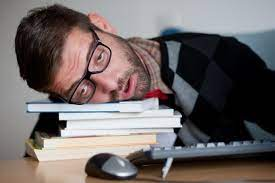 Kaip įveikti perdegimą?
Atpažinti (pastebėti perdegimo simptomus), 
Apversti (panaikinti žalą, suvaldant stresą ir ieškant pagalbos), 
Atkurti (atgauti fizines ir dvasines jėgas, kad galėtume įveikti užsitęsusį stresą).
… ir 3 strategijos, kaip atsigauti perdegus
– Sulėtinkite gyvenimo tempą (Neužtenka pradėti rūpintis savo sveikata – tai neišspręs problemos, reikia gyventi lėčiau arba tiesiog paatostogauti. Atsikratykite kiek įmanoma daugiau įsipareigojimų ir veiklų. Raskite laiko pailsėti, pareflektuoti, išgyti.)
– Gaukite palaikymą iš artimųjų (Perdegus visi energijos likučiai išeikvojami apsaugant save nuo kitų žmonių, bet šeima ir draugai tokie pat svarbūs tiek blogais, tiek gerais laikais. Atsigręžkite į juos paramos. Našta palengvės, pasidalinus ja su kitu žmogumi).
– Iš naujo įvertinkite savo tikslus ir prioritetus (Perdegimas yra nenuginčijamas ženklas, kad kažkas svarbaus tavo gyvenime yra blogai. Skirkite laiko pagalvoti apie savo viltis, tikslus, svajones. Gal praleidote ką nors itin reikšmingo? Ši situacija gali būti naudinga atrasti tai, kas iš tikrųjų džiugina, ir pagal tai pakeisti gyvenimo planus).
Rytų išmintis
Jei nori laimės valandai – eik pasnausti;
Jei nori laimės pusdieniui – eik žvejoti;
Jei nori laimės metams – susirask gražią moterį/ vyrą ir vesk/ ištekėk;
Jei nori laimės visam gyvenimui, palik viską, eik padėti kitiems, eik mokyti kitų.
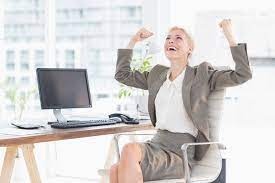